У
Графики функций, 
красота линий.
1
0
1
Х
Автор: Костина Антонина Ивановна, учитель математики высшей категории
МБОУ «Лицей №88 г. Челябинск»
2016г
У
1
0
1
Х
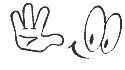 У
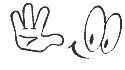 1
0
1
Х
У
1
0
1
Х
У
1
0
1
Х
У
1
0
1
Х
У
Авторская презентация
1
СПАСИБО!
0
1
Х